Media Literacy
Unit 2: How Media Literacy can empower young people
Objectives
By the end of this unit you should be able to:

Recognise the importance of Media Literacy for personal development
Explain what Media Literacy Education is
Understand how young people are empowered through Media Literacy
According to the European Charter of Media Literacy, there are seven areas of competences (or uses) related to media literacy
Use  media  technologies  effectively  to access,  store,  retrieve  and  share content to meet their individual and community needs and interests;  
Gain  access  to,  and  make informed  choices  about,  a  wide  range  of  media forms and content from different cultural and institutional sources;  
Understand how and why media content is produced;  
Analyse  critically  the  techniques,  languages  and  conventions  used  by  the media, and the messages they convey;  
Use  media  creatively  to  express  and  communicate  ideas,  information  and opinions;  
Identify,  and  avoid  or  challenge,  media  content  and  services  that  may  be unsolicited, offensive or harmful;  
Make  effective  use  of  media  in  the  exercise  of  their democratic  rights  and civil responsibilities.
European Charter of Media Literacy: https://euromedialiteracy.eu/
What is Active Citizenship?
Active Citizenship has being described as the glue that keeps society together.  
This lies to the fact that each individual by living, working and/ or volunteering in their local, national and/ or global community make a difference and contribute on keeping their society together. 
Active Citizenship is expressed through the actions of a person in a society (i.e. volunteering, voting, participating in the social  happenings of their community, etc.).
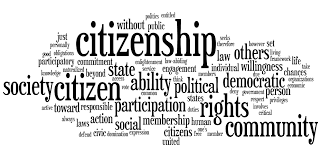 Media Literacy and Active Citizenship
Media Literacy is a necessary part of active citizenship and a key aspect to the full development of freedom of expression and the right to information.
Media Literacy and Active Citizenship
Through Media Literacy, young people feel more included and have a sense of belonging in their local, national and/ or global community since they are able to take informed decisions, express freely and act responsibly towards their social environment.
Media Literacy and Employment
Modern jobs need digital producers.

Media Literacy is vital to the employment process of young people since the workforce is becoming more and more digitized nowadays. 
Knowing how, what, why and when you may and should use the information that are out there and reflect upon them, it is something that shows to employers that you do know how to communicate information, think critically, solve a problem, be persuasive, collaborative and creative. 
The above mentioned so-called ‘soft skills’ are vital for the modern world we live at and Media Literacy Education can help acquire those. It is not enough to have formal education to get a job in this modern world; it is rather important to be more open and aware of what is going on around in the information world and know how to process all the data that is out there.
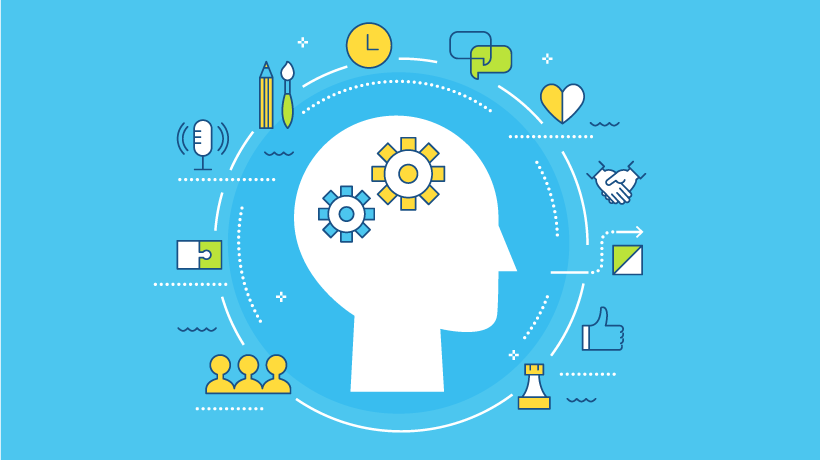 Media Literacy and Employment
“The ability to synthesize digital information across multiple sources, pull it all together in a meaningful and engaging way, and share it with others is the key to the corner office of the future”

          Hiller Spires
“"Literacy for the workplace". Benjamin Herold: 
https://www.edweek.org/ew/articles/2018/09/26/jobs-at-all-levels-now-require-digital.html
Media Literacy Education Vs Peer Pressure
Young people using new media, learn mostly from peer learning and not from their teachers or adults. 
Such learning differs form traditional instruction and it has been often described as peer pressure learning process.  
This learning process entails though some risks; both for the young people and the field of media literacy education.
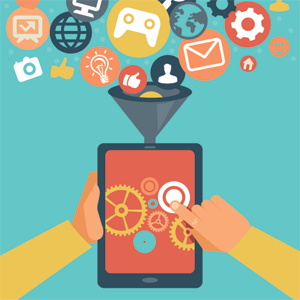 Risks of Peer Pressure Learning
Young people are exposed to many open sources, information and media that are not always reliable, truthful or viable. 
All media are ‘Man Made’ therefore, the messages conveyed do not always rely on facts; but there are also social information based on ones personal point of view, perception and understanding. 
These messages and information though still shape a young person’s perception of reality, sense of social responsibility and way of expression. 
Information can be misleading and even provoke negative feelings or behaviour to young people. 
With peer pressure learning, the reception and process of information is harder to be monitored and assessed. That is why it is necessary that the young people have enhanced critical thinking skills, ethics and problem- solving skills- skills that can be obtained either through Media Literacy Education or non- formal education*. 
*Non- formal education refers to planned, structured programmes and processes of personal and social education for young people designed to improve a range of skills and competences, outside the formal educational curriculum. 
(Council of Europe, https://www.coe.int/en/web/european-youth-foundation/definitions ).
Media Literacy Education
Media Literacy is an educational process not a product and through this process young people become more empowered and develop themselves at a great level. 

Specifically, through media literacy education, young people:
increase their awareness regarding the forms media messages can take in their everyday life;
recognise how the media filter their perceptions and beliefs;
shape their popular culture and influence personal choices;
stop being passive recipients of information and are able to actually comment, share, influence the public debate;
understand what critical thinking and creative problem-solving skills are and
become judicious consumers and producers of information.
Activity 1 (part 1)
Google the word ‘migrant’ in images.

What do you see?
How are migrants presented?
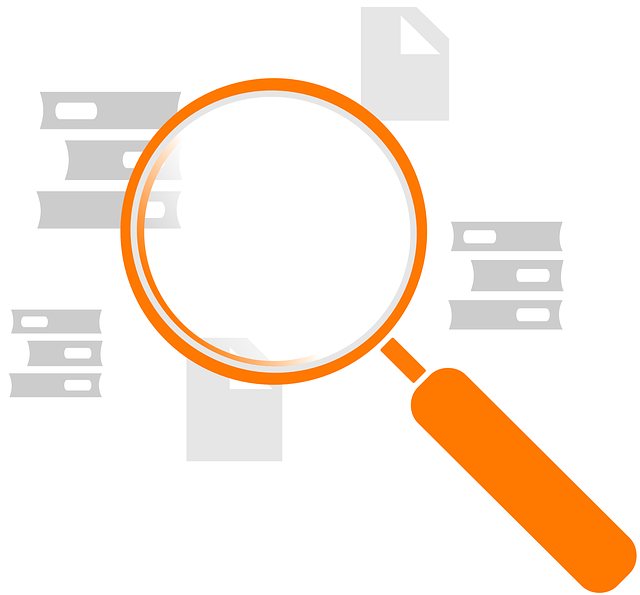 Activity 1 (part 2)
Who owns the content of the images you have found?
What is the message transmitted through these images?
Are the images based on facts or opinions?
Activity 2
Brand Logos
Have a look at the logos and answer the following for each logo:
How did you recognise this logo?
Would you still recognise it if it was a different colour?
How important is the use of the colours?

Discuss with your peers.
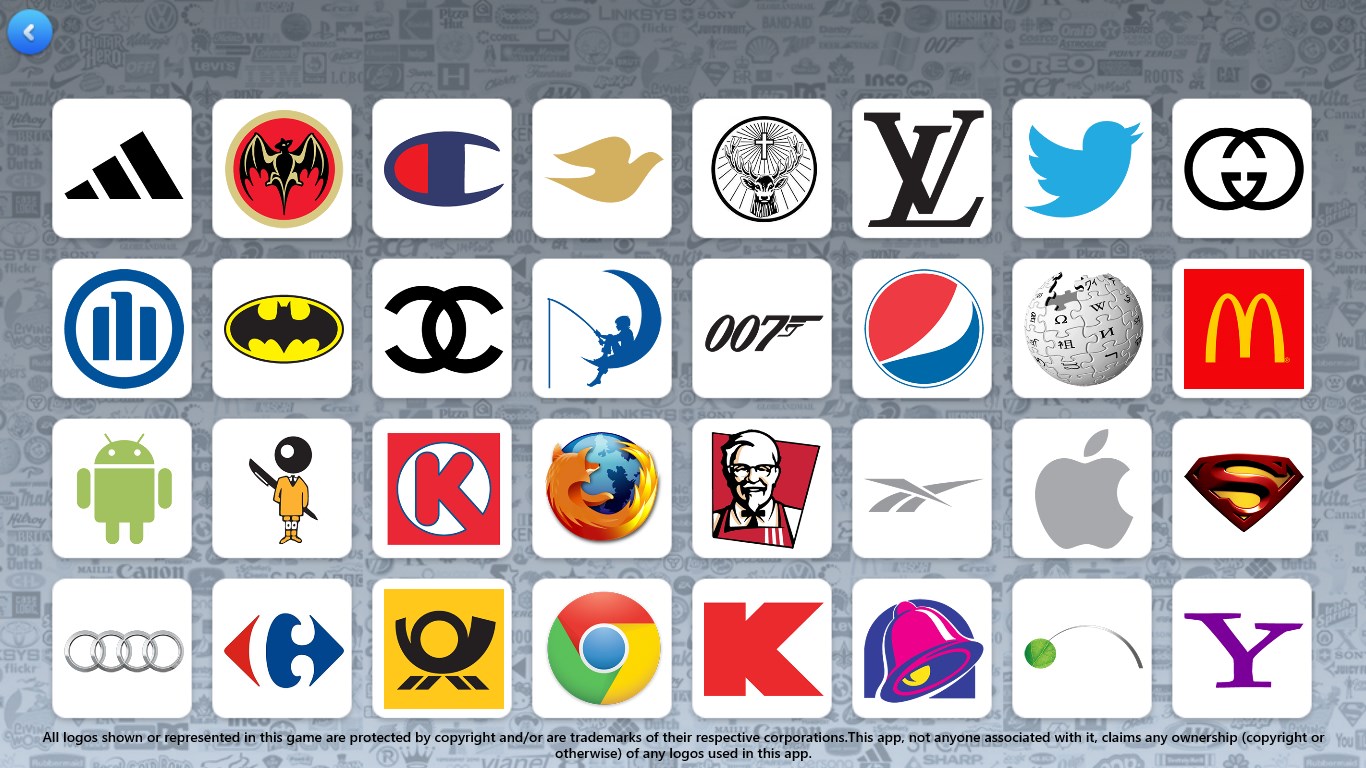 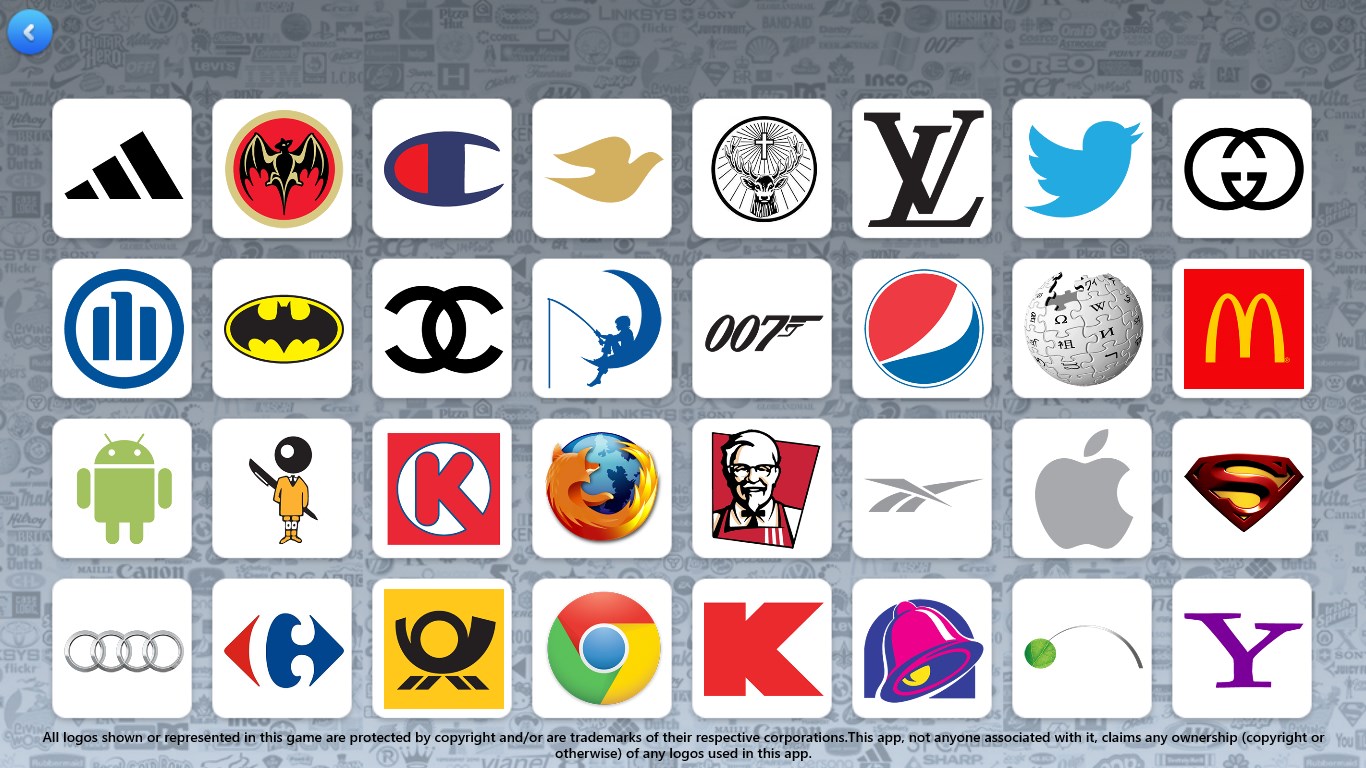 [Speaker Notes: Brand Logos: Horizontal
1st line: Adidas, Bacardi, Louis Vuitton, Twitter, Coco Chanel, 
2nd line: Allianz Insurance, Batman, Pepsi, Wikipedia, McDonalds, 
3rd line: Android, BIC, Reebok, Apple, Superman, 
4th line: Audi, Carrefour, Taco Bell, Garnier, Yahoo]
Evaluation
How Media Literacy empowers young people?
Write three key aspects of Media Literacy Education.
 What can be considered as a ‘soft skill’?
[Speaker Notes: Answers:

How Media Literacy empowers young people? (Answer in Slides 21- 26)
Media Literacy makes young people feel more included in their community as they know how to stay informed, choose and evaluate the news they receive and reflect upon them taking action when necessary. Media Literacy helps them to become active citizens and have a say while at the same time contributes to their personal development, their soft skills empowerment and their employability.

Write three key aspects of Media Literacy Education. (Answer in Slide 29)
Media Literacy Education is:
a process not a product;
empowers young people’s critical thinking and problem-solving skills and
produces judicious consumers and producers of information.

What can be considered as a ‘soft skill’? (Answer in Slide 25)
A soft skill is considered the way we communicate information, solve a problem, be persuasive, think critically, be collaborative and creative.]
References
Abreu, DE. Belinha. 2010. “Changing Technology = Empowering Students through Media Literacy Education”. New Horizons in Education, Vol 58, No3. Last retrieved 23.12.2019.  https://files.eric.ed.gov/fulltext/EJ966657.pdf 
Buckingham, David. 2009. “The Future of Media Literacy in the digital age: some challenges for policy and practice”. Medienimpulse, Jg. 47, Nr. 2.
Considine, David; Julie Horton and Gary Moorman. 2009. “Teaching and Reaching the Millennial Generation Through Media Literacy”. Journal of Adolescent & Adult Literacy 52(6). 
Council of Europe. Definitions. Last retrieved 23.12.2019. https://www.coe.int/en/web/european-youth-foundation/definitions
European Media Literacy. “European Charter of Media Literacy”. Last retrieved 23.12.2019. https://euromedialiteracy.eu/ 
Gay, Alex. 2019. “How Digital Literacy Affects the Modern Workforce”. Last retrieved 23.12.2019. https://theblog.adobe.com/how-digital-literacy-affects-the-modern-workforce/ 
Guido, Marcus. 2017. “Teaching Media Literacy: Its Importance and 10 Engaging Activities”. Last retrieved 23.12.2019. https://www.prodigygame.com/blog/teaching-media-literacy/ 
Herold, Benjamin. 2018. “Literacy for the workplace”. Last retrieved 23.12.2019. https://www.edweek.org/ew/articles/2018/09/26/jobs-at-all-levels-now-require-digital.html
End of Unit 2